Захворювання обміну речовин
Виконала учениця 10-А класу 
Ковальова Анастасія
Обмін речовин - це сукупність всіх відбуваються в організмі 
перетворень речовини та енергії. У результаті процесів 
обміну речовин виділяється енергія, виводяться з організму 
непотрібні речовини і здійснюється контроль інших функцій 
організму, які доставляють живильні речовини в кров, після 
того як їжа перетравиться
Хвороби обміну речовин - це група захворювань, які 
пов'язані з порушенням обміну набором хімічних сполук 
між людиною і навколишнім середовищем. До хвороб обміну 
речовин відносяться:
 цукровий діабет
фенілкетонурія;
хвороба Гирке;
ожиріння;
подагра;
рахіт та інші
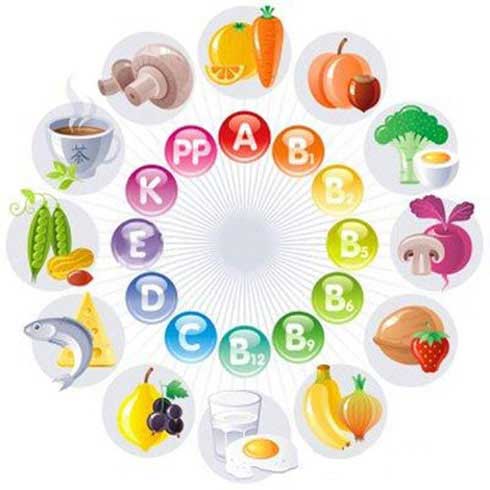 Основні причини порушення обміну речовин: 
порушення діяльності нервової і ендокринної систем 
порушення синтезу ферментів 
зміни в складі їжі (нестача вітамінів, мікроелементів,жирних 
кислот, а також незамінних амінокислот) 
накопичення організмом важких металів 
надходження в організм чужорідних токсичних речовин 
стрес 
депресія 
серйозне емоційне потрясіння
дієти
У більшості випадків порушення обміну речовин виникає 
внаслідок втрати функції організму переробляти жири. З-за 
цього організм наповнюється ліпопротеїнами і 
холестерином
Симптоми хвороб при  порушенні обміну речовин:
поява надмірної ваги - пов'язане з проблемою переробки 
ліпідів;
набряклість - рідина погано виводиться з організму, 
обмінні процеси уповільнені;
блідість шкірних покривів - внаслідок порушення обміну 
речовин м'які тканини починають відчувати кисневе 
голодування;
ламкість волосся і нігтьових пластин - внаслідок 
порушення обміну речовин відбувається кальцієвий 
дисбаланс;
відкладення солей - характерно для найбільш поширеної 
хвороби обміну речовин - подагри
Цукровий діабет
Цукровий діабет – небезпечне для життя хронічне 
захворювання, пов’язане з порушенням обміну речовин, 
початком якого є безмірна спрага, часте сечовиділення и 
швидка втрата маси, якщо не додержуватися строгої дієти може 
розвинутися небезпечне ускладнення – діабетична кома.
Симптоми діабетичної коми:
у хворого раптово порушується вестибулярний апарат
обличчя  бліде
пульс прискорений 
 головний біль
 спрага
Перша допомога: хворому треба дати з’їсти те, що містить 
цукор, але якщо хворий знепритомнів, слід покласти його так, 
щоб він міг вільно дихати
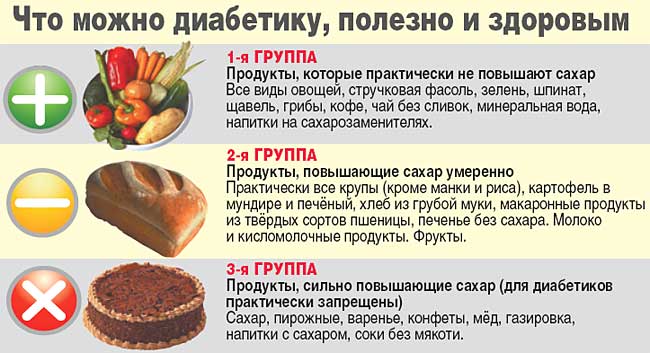 Лікування
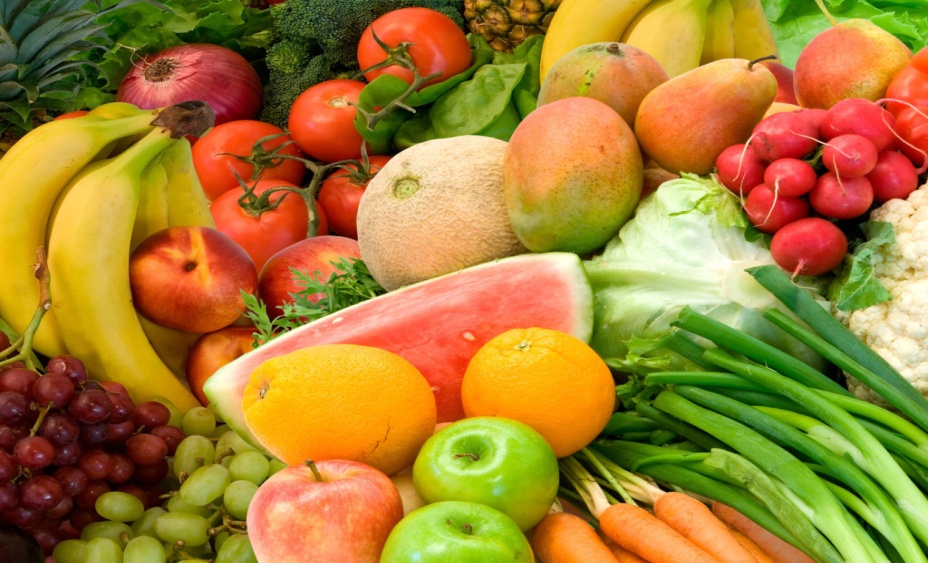 В першу чергу пацієнту 
призначається строгий 
режим харчування, 
здійснюється постійний
контроль ваги.Крім того, 
Пропонуються 
медикаментозне та
санаторно-курортне 
лікування
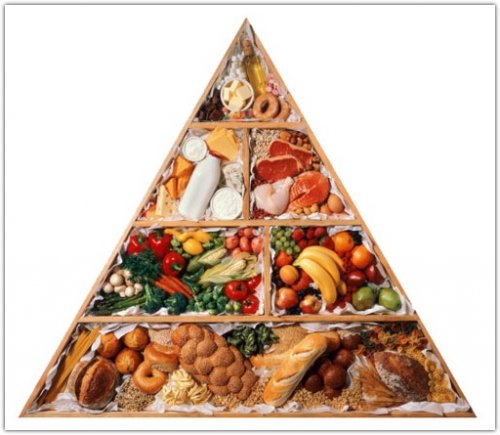 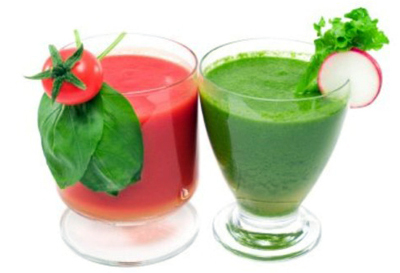 Дякую за увагу!